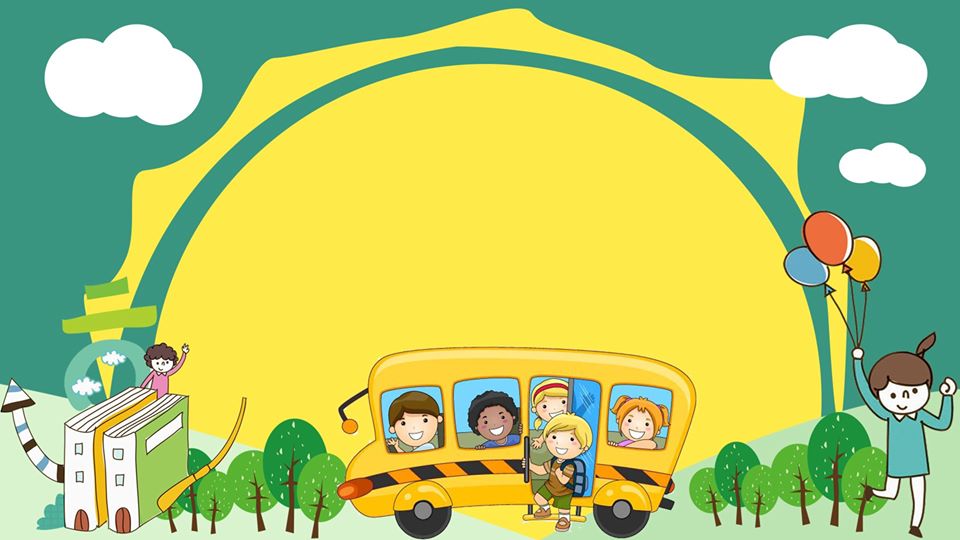 ỦY BAN NHÂN DÂN HUYỆN TÂY SƠN
TRƯỜNG TIỂU HỌC BÌNH THÀNH
CHÀO MỪNG QUÝ CÔ VỀ DỰ GIỜ 
TIẾT TOÁN CỦA LỚP
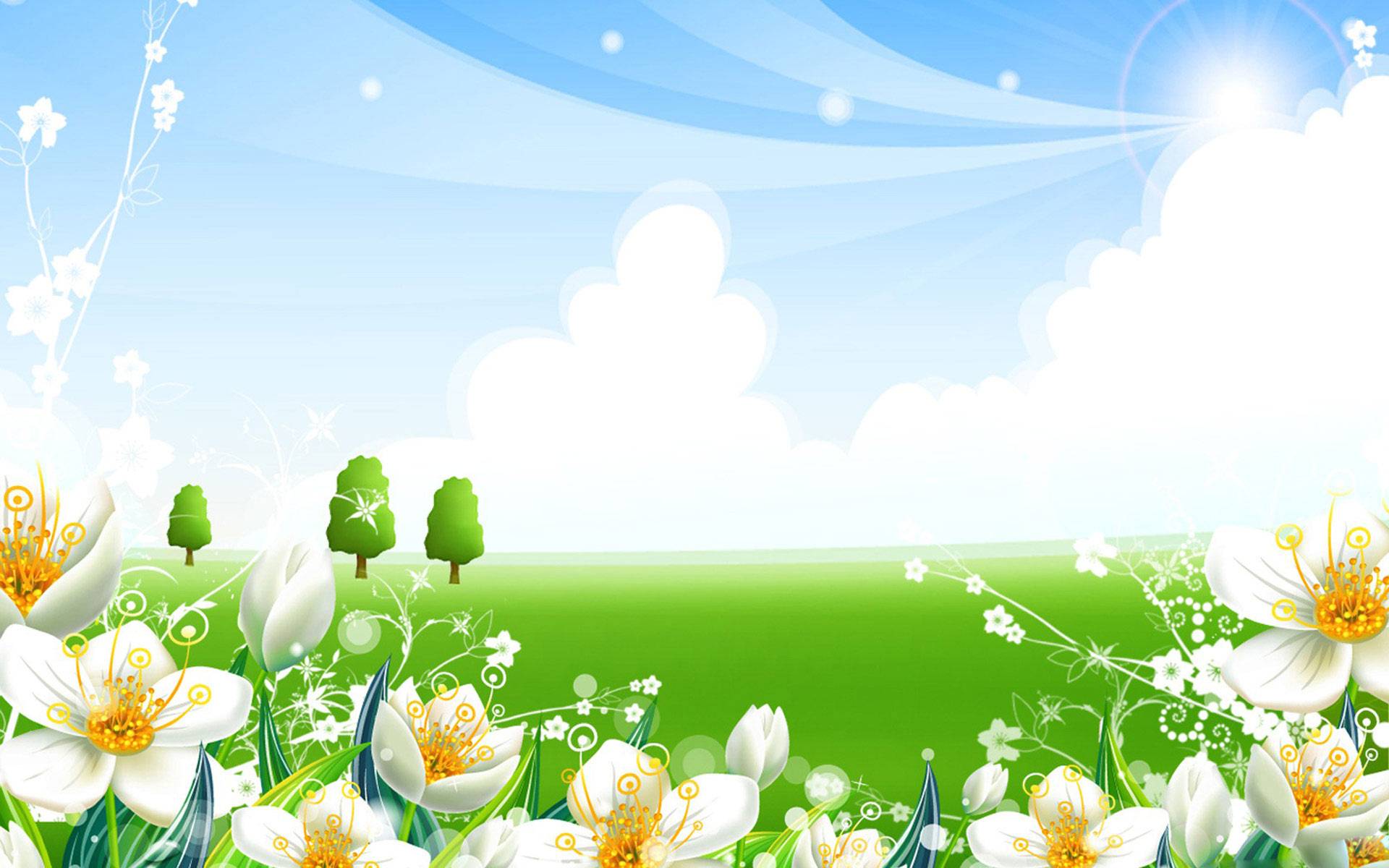 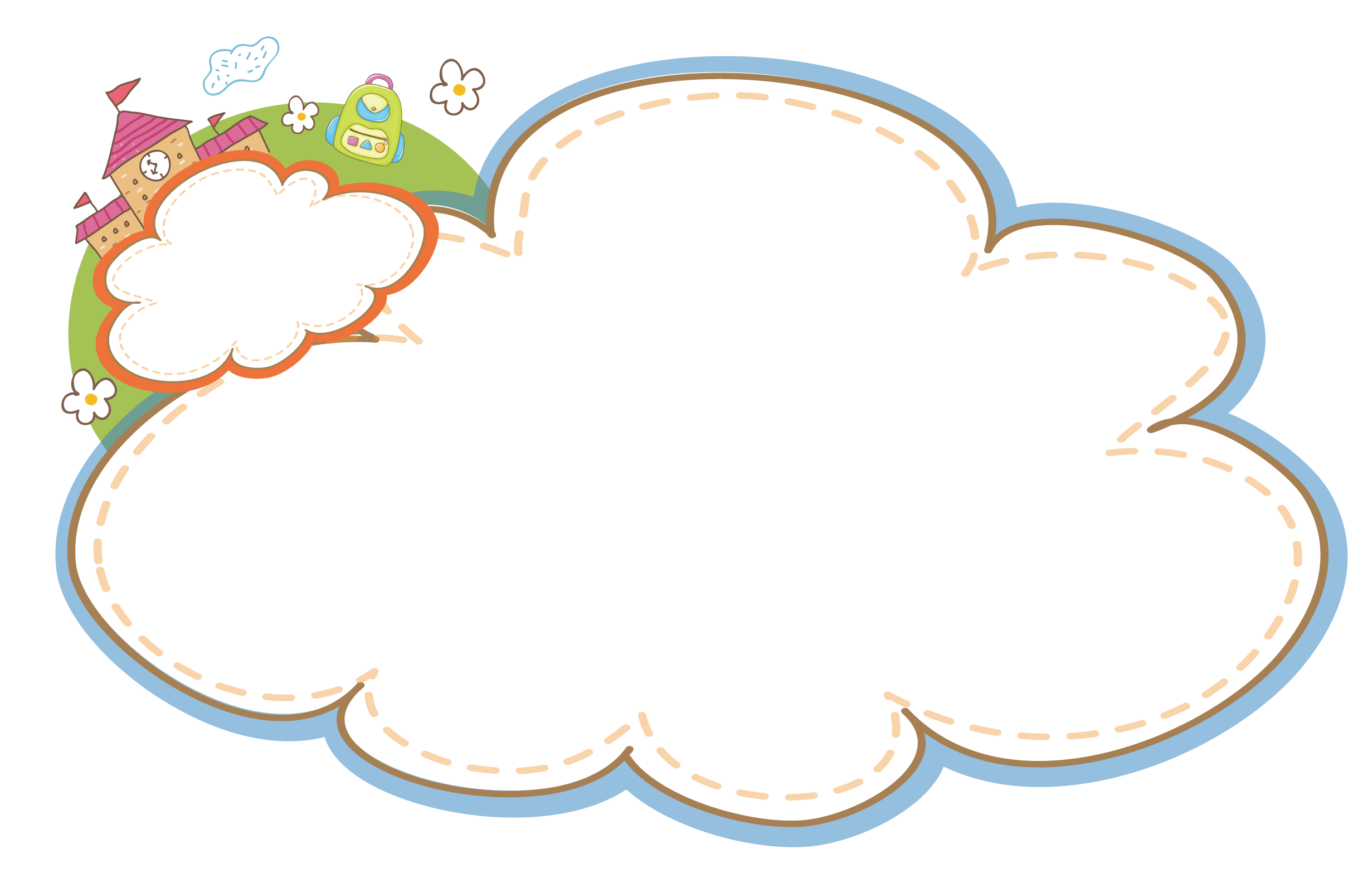 Khởi động
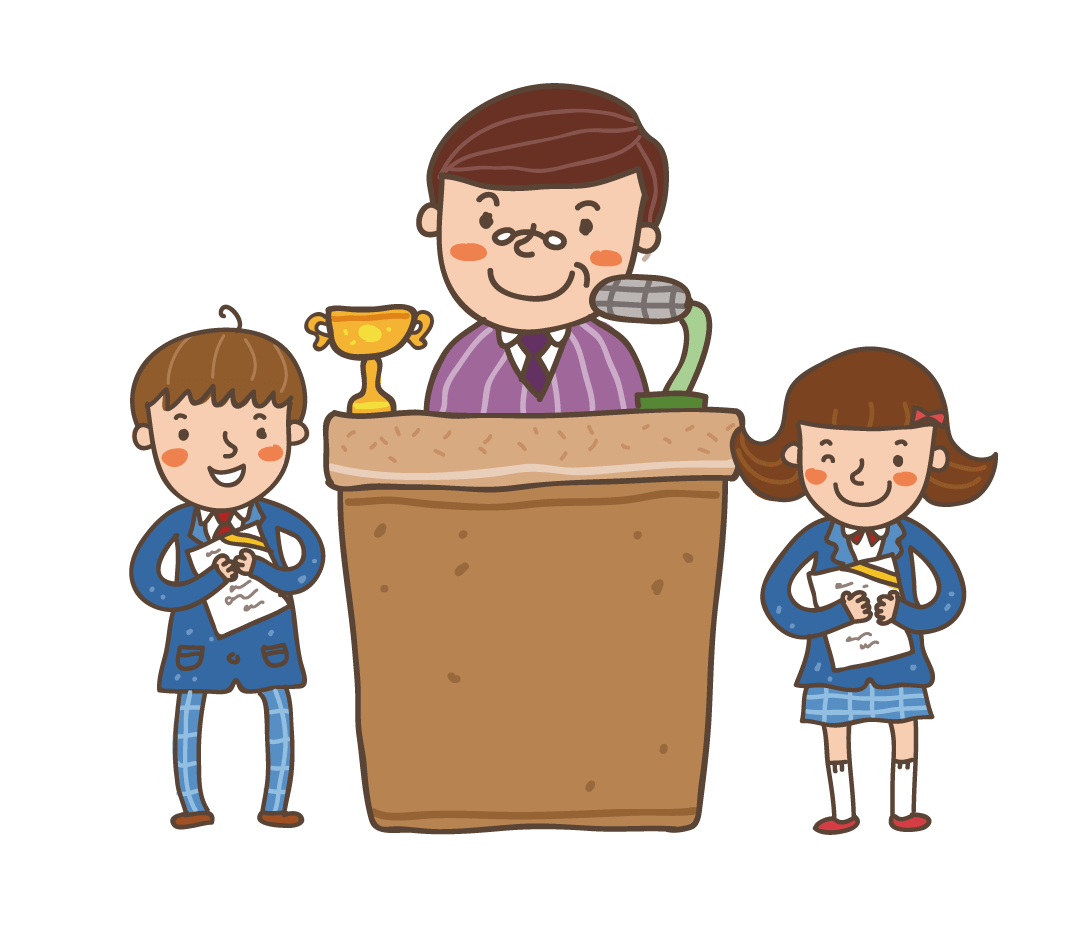 Trò chơi: Thủ Môn Xuất sắc
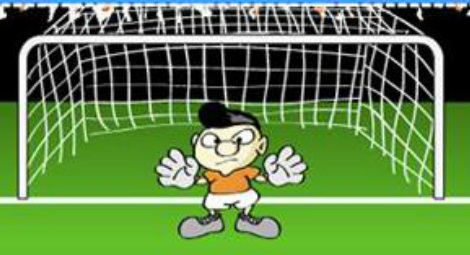 Về
Không vào
(sai)
Thủ Môn Xuất sắc
Vào
(đúng)
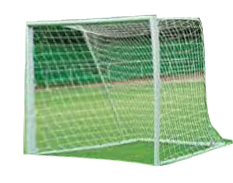 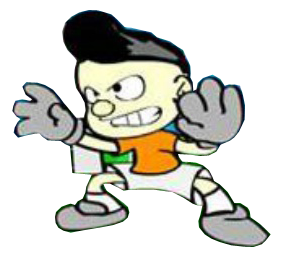 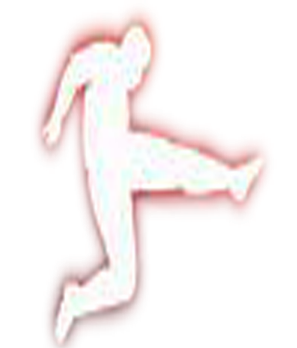 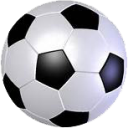 1
2
3
4
5
6
[Speaker Notes: Cách chơi: HS chọn quả bóng nào thì GV bấm vào quả bóng đó. Xuất hiện phép tính -> HS chọn đáp án trả lời, nếu đúng thì bóng ở trong khung thành, nếu sai thì bóng ngoài khung thành. Sau đó bấm vào mũi tên để về trang chủ, cứ tiếp tục như vậy]
11 + 2 = ?
13
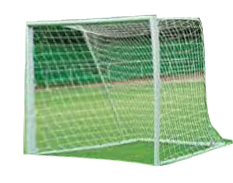 14
15
13
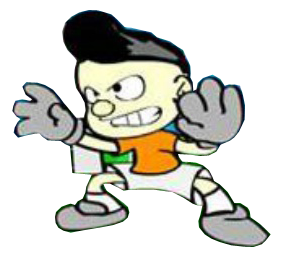 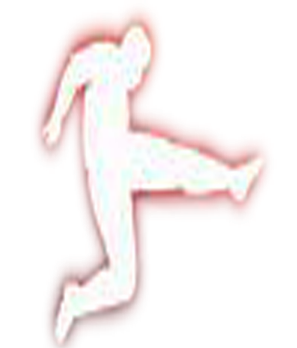 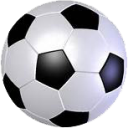 1
12 + 2 = ?
14
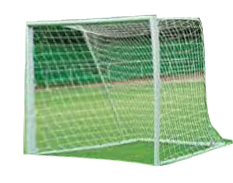 15
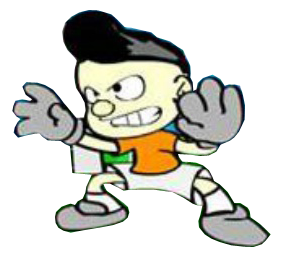 13
14
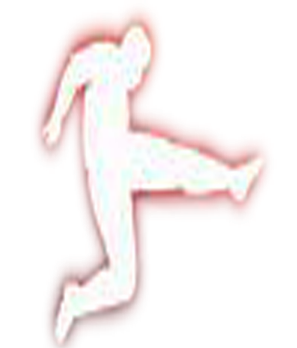 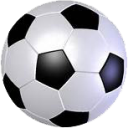 2
16 + 3 = ?
19
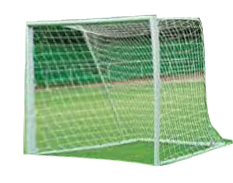 19
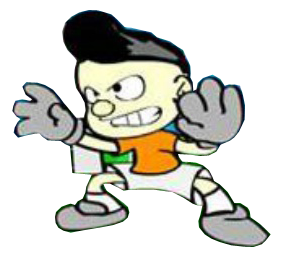 20
18
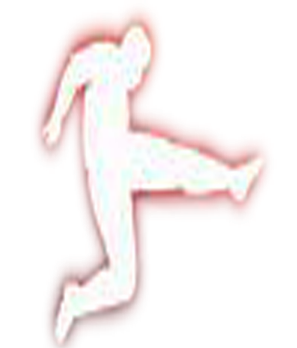 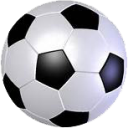 3
12 + 5 = ?
17
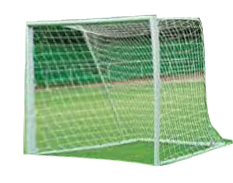 19
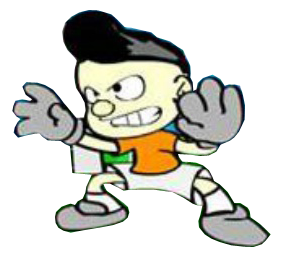 17
16
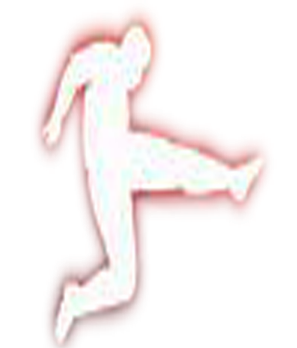 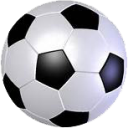 4
16 + 2 = ?
18
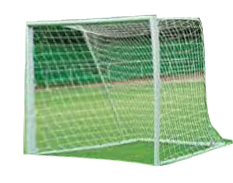 17
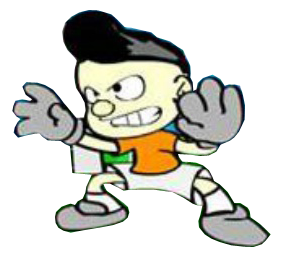 16
18
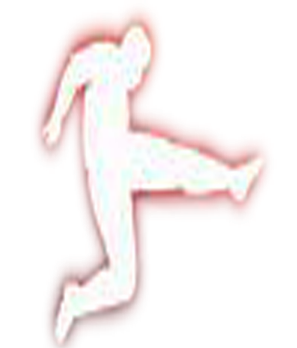 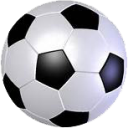 5
10 + 7 = ?
17
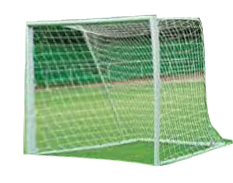 17
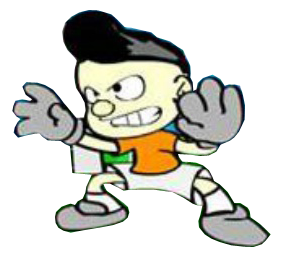 16
18
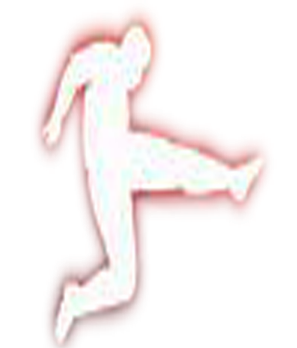 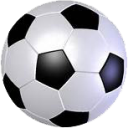 6
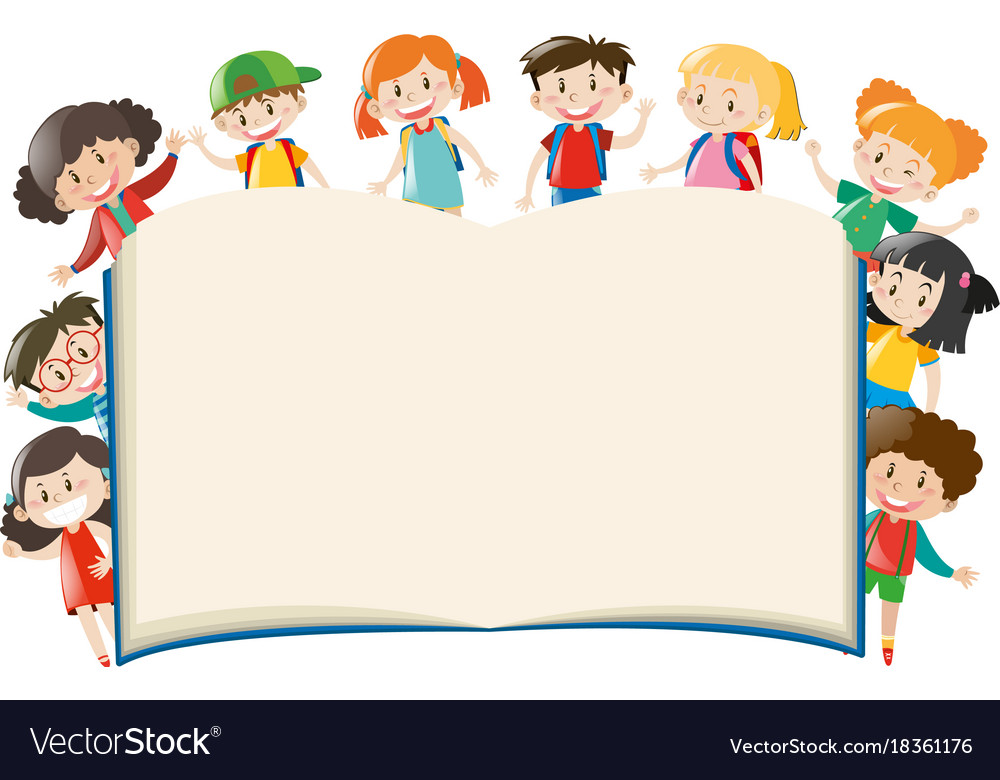 Phép cộng dạng 14 + 3
(Tiết 2)
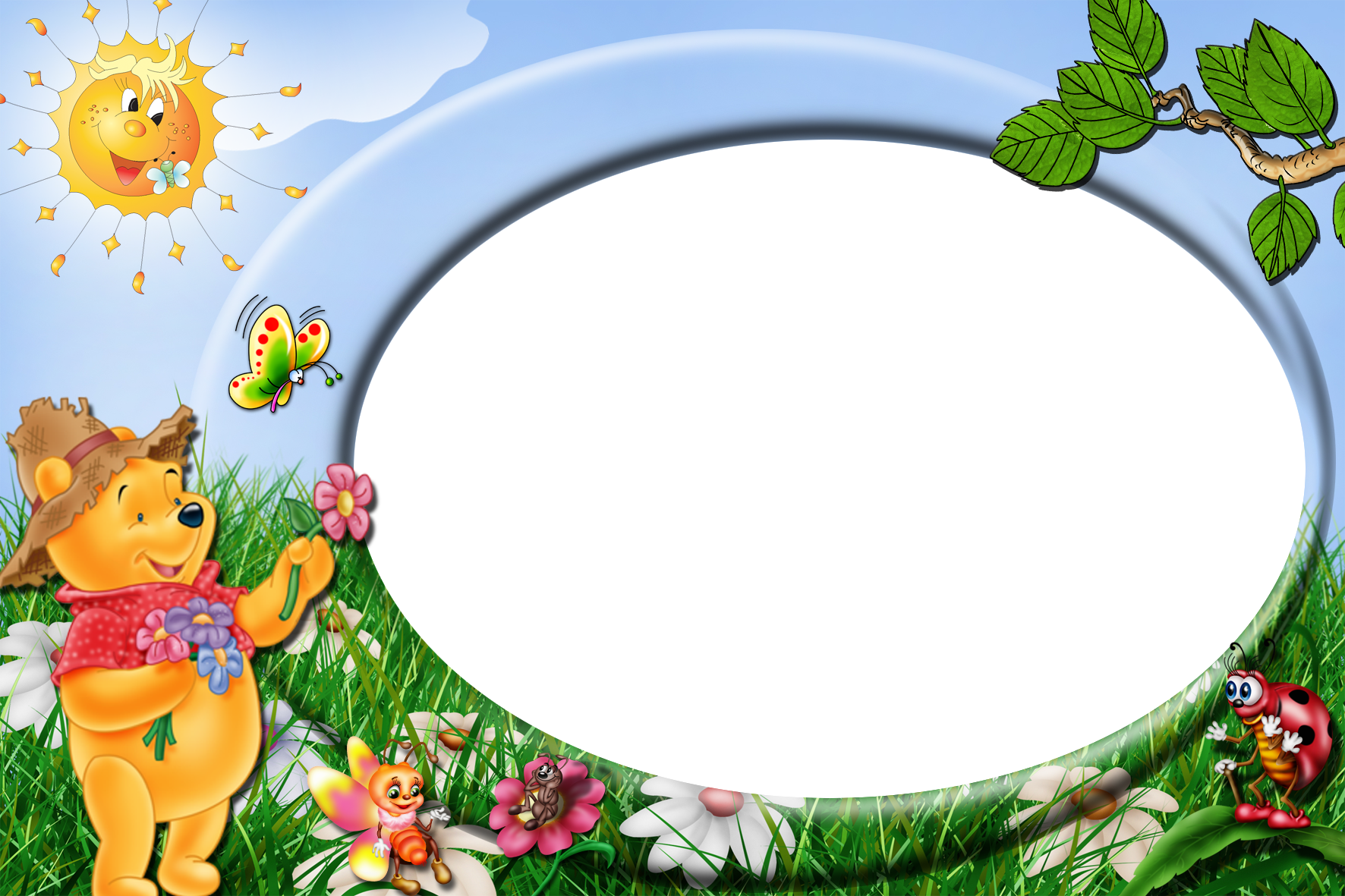 Luyện tập, thực hành
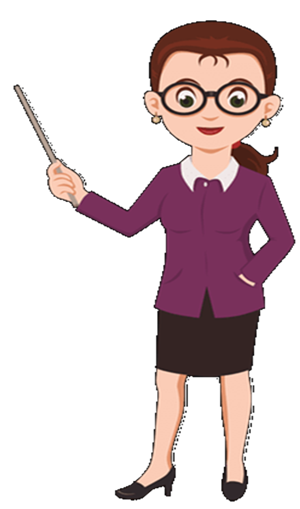 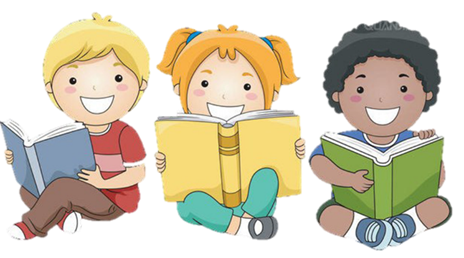 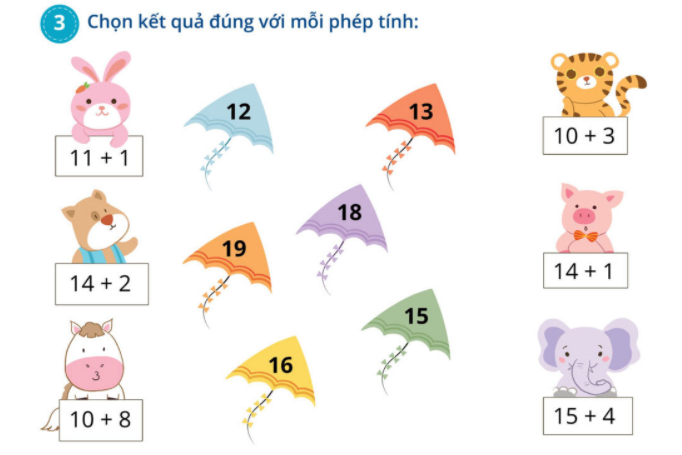 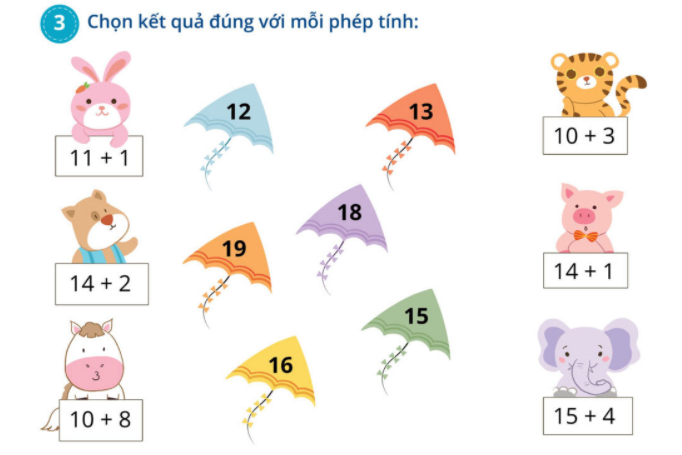 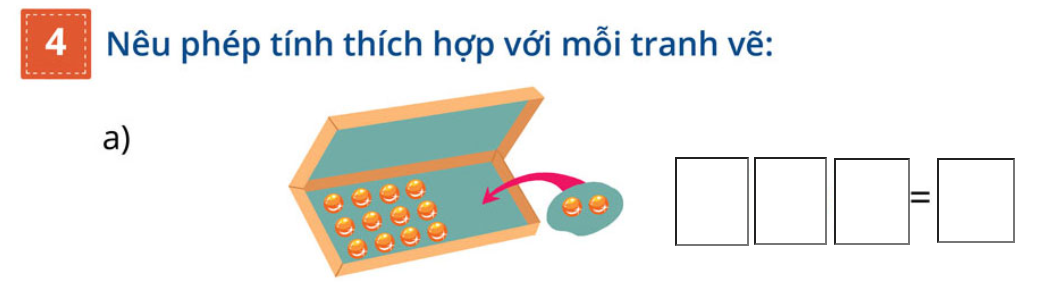 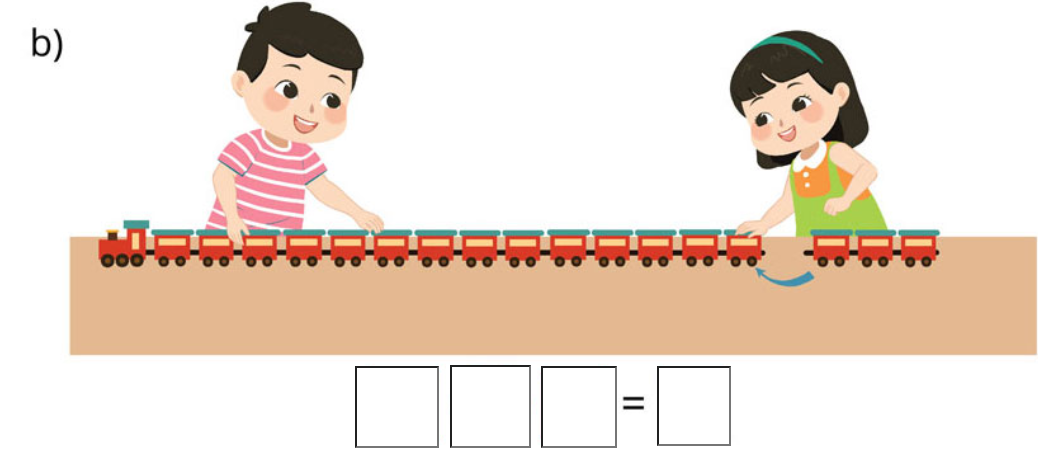 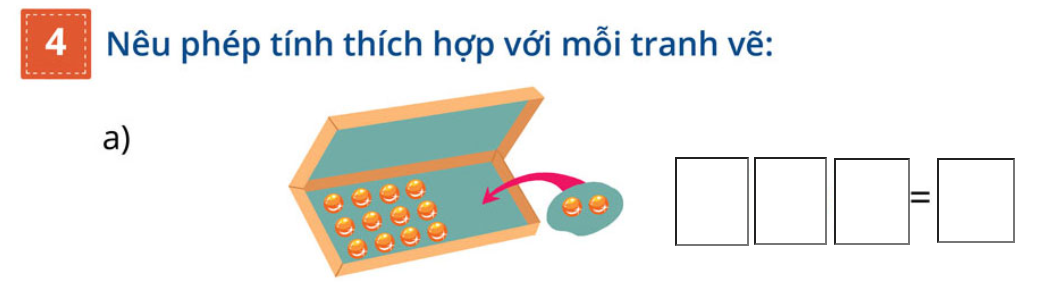 12
+
2
14
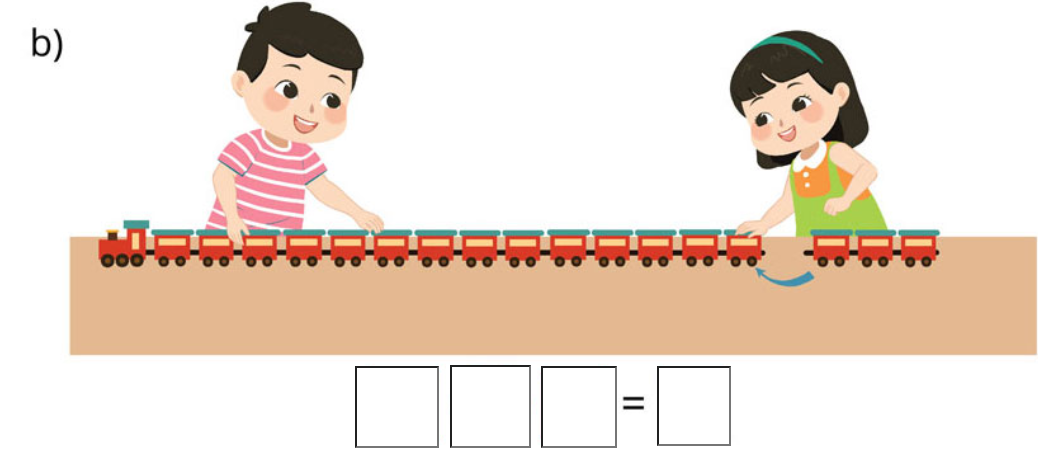 15
+
3
18
a)
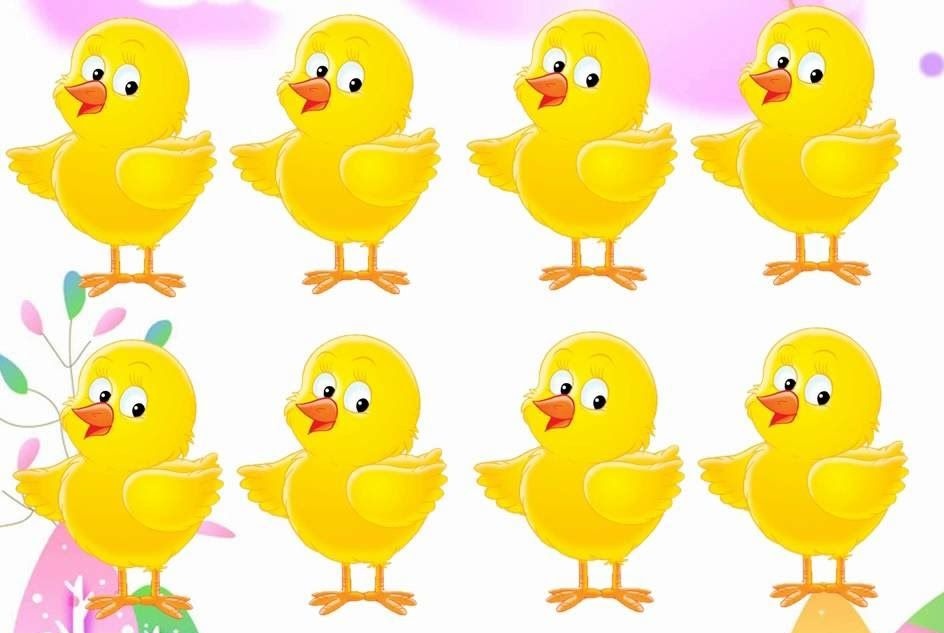 Vận dụng:
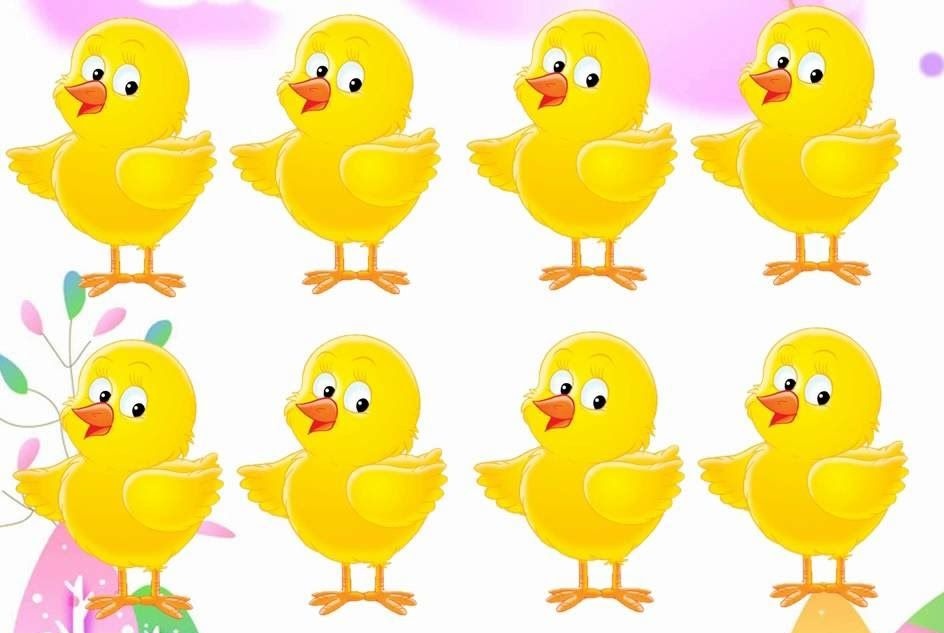 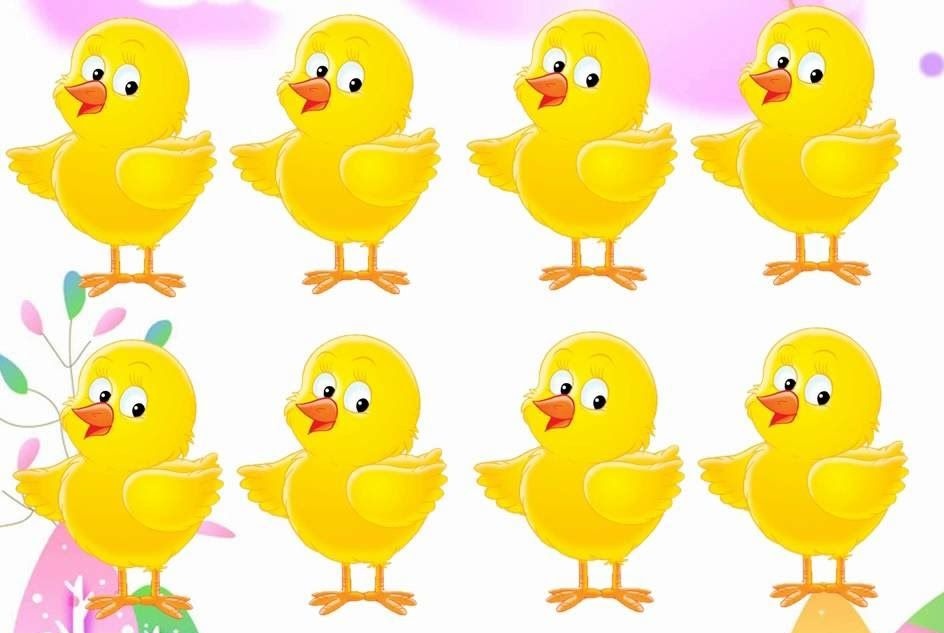 b)
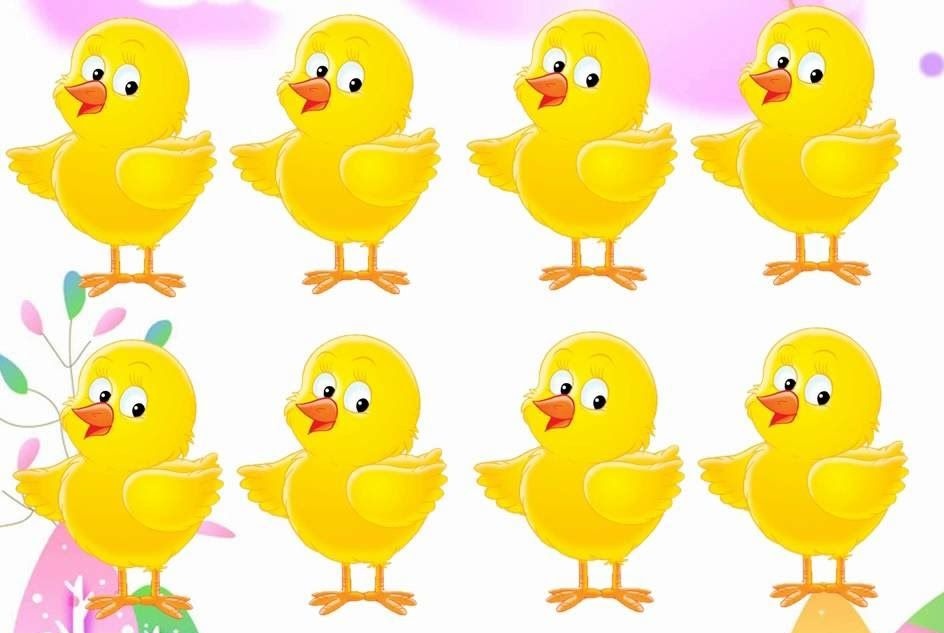 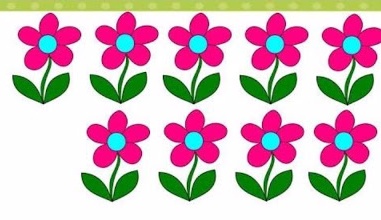 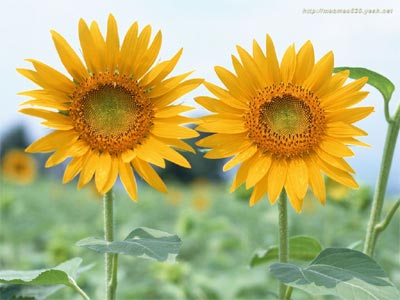 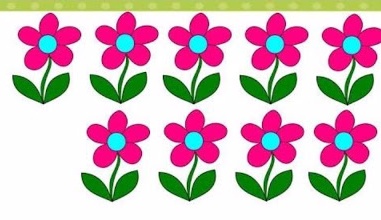 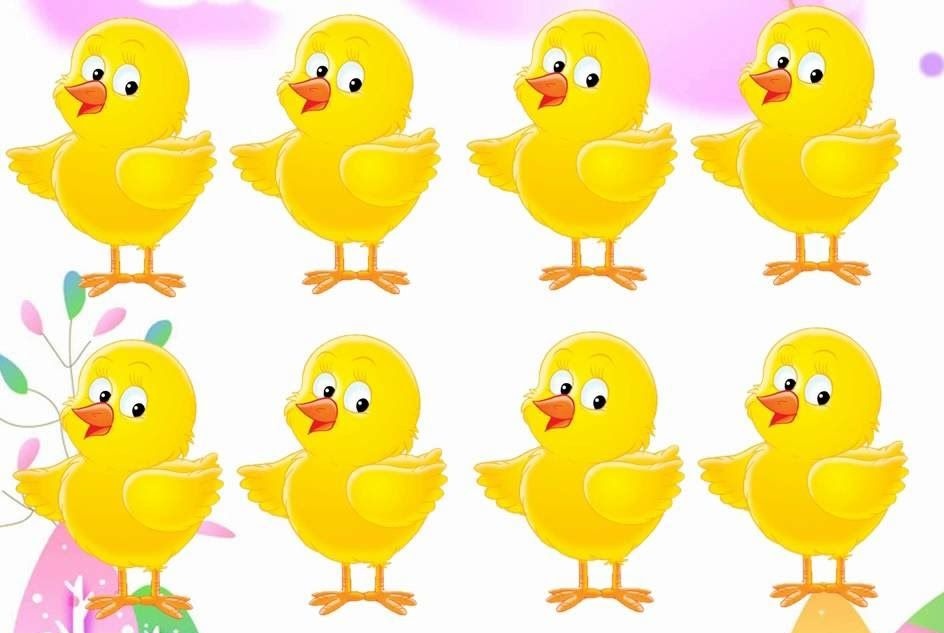 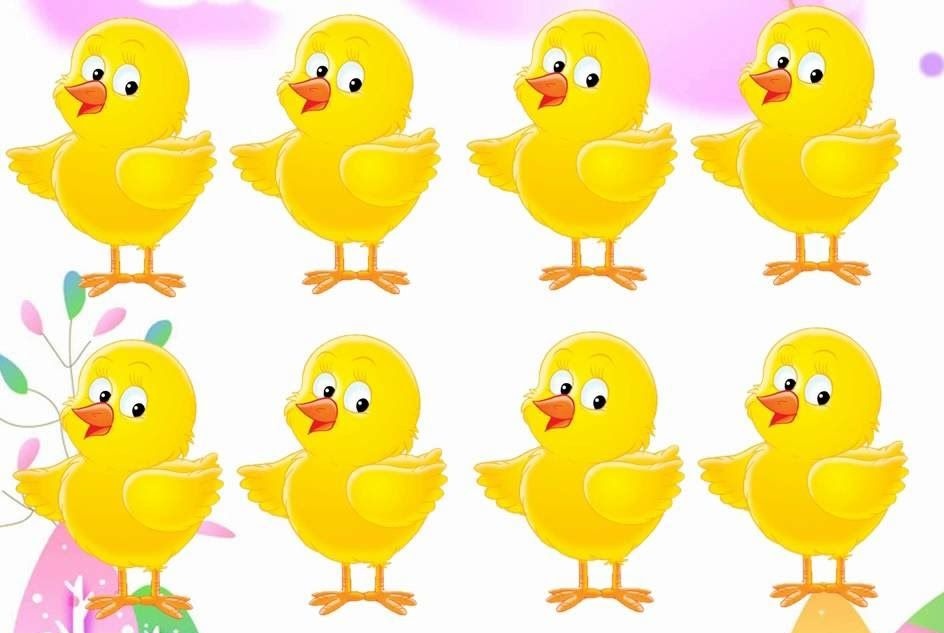 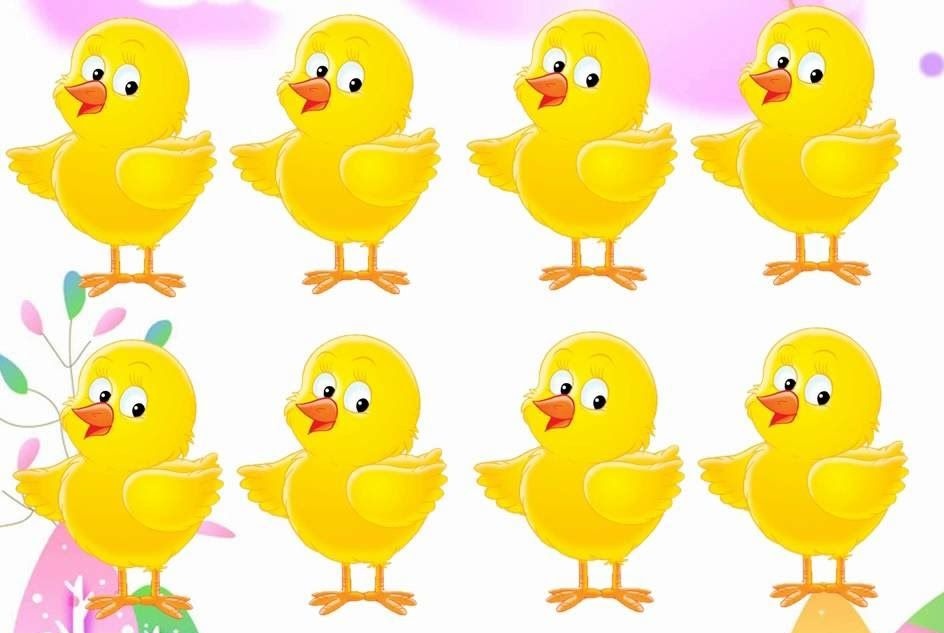 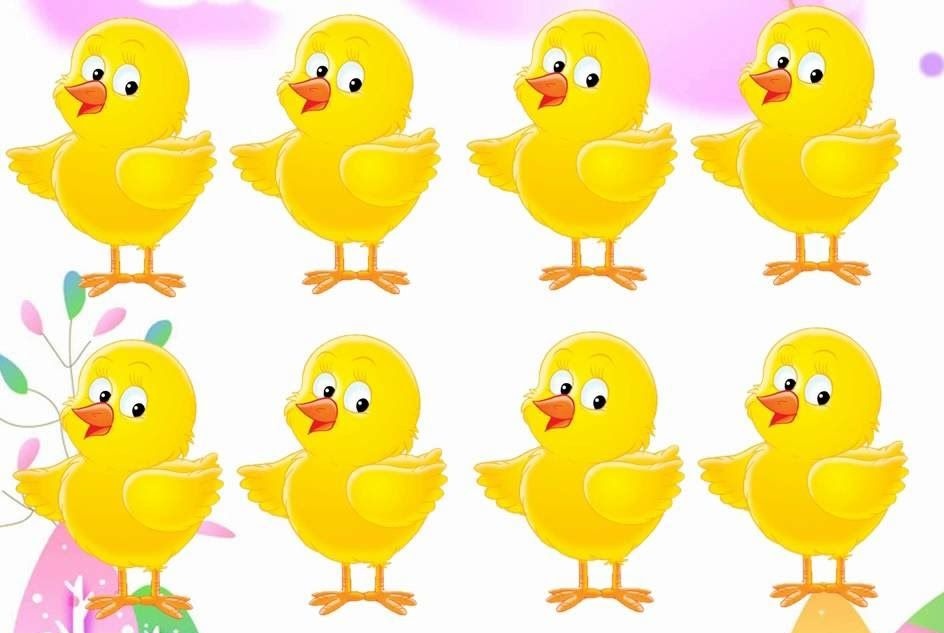 12
+
2
=
14
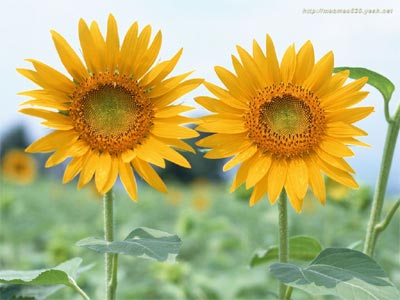 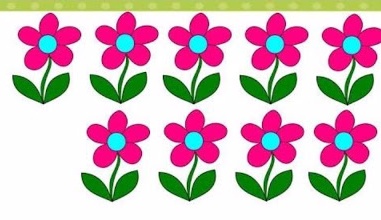 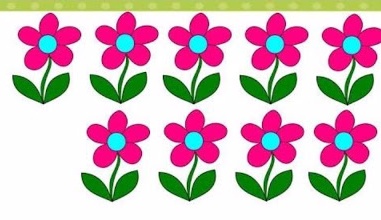 10
+
2
=
12
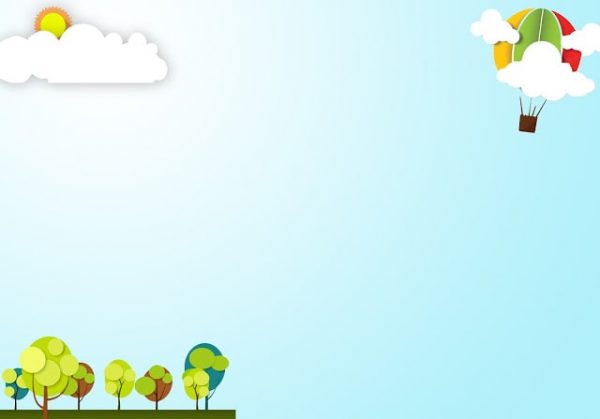 TIẾT HỌC KẾT THÚC
Xin chân thành cảm ơn các con và quý thầy cô!